Roles and Responsibilities“Professionalism. Thoroughness. Respect.”
Durability Monitoring
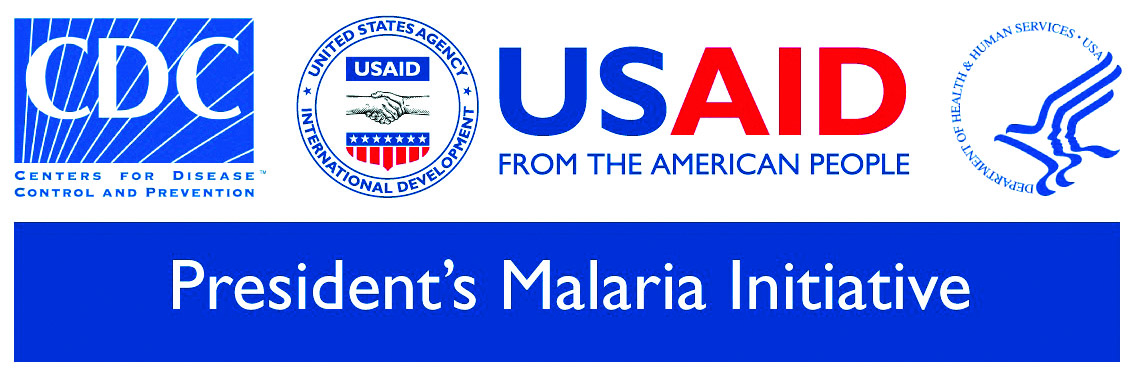 Coordinator Role and Responsibility
Overall coordination of teams during the fieldwork
Reporting of progress made daily to supervisor
Resolving technical questions and other problems as needed
Pay fieldwork allowance 50% at beginning and 50% upon satisfactory completion of fieldwork
Safe transfer of completed cluster questionnaires for data entry
[Speaker Notes: The Coordinator is the overall implementation lead during field work/activities. He is based in the area (district, province, etc) of field work]
Supervisor Role and Responsibility
Quality assurance
Ensure that settlement or section is completely listed
Use random number sheet to select sections and households
Check questionnaires after completion BEFORE leaving settlement to ensure all questions are answered and skips were followed
[Speaker Notes: Each team is lead by a supervisor]
Supervisor Role and Responsibility
Management of materials
Ensure team has enough questionnaires and materials (consent forms, etc) for daily fieldwork
Keep completed questionnaires in an envelope labeled with date and cluster number and name of cluster
Keep completed questionnaires safe at all moments and protected from water damage, and transfer them to coordinator periodically
Supervisor Role and Responsibility
Organization
Organize team’s movements for maximum efficiency
Coordinate with local chiefs/authorities
Ensure that team is on the same page
Report any problems up to coordinator
Report progress daily (using cluster monitoring sheet) up to coordinator
Interviewer Role and Responsibilities
Ensure that households are listed correctly and thoroughly
Conduct interviews in a neutral manner, with politeness and professionalism
Conduct interviews thoroughly, and check afterwards for any missed skips or questions
Respect ethical guidelines
Count holes and repairs in campaign nets thoroughly and carefully
Report any challenges or problems to supervisor
[Speaker Notes: Two to three interviewers as members of a field team]